ISBRA 2013
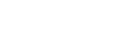 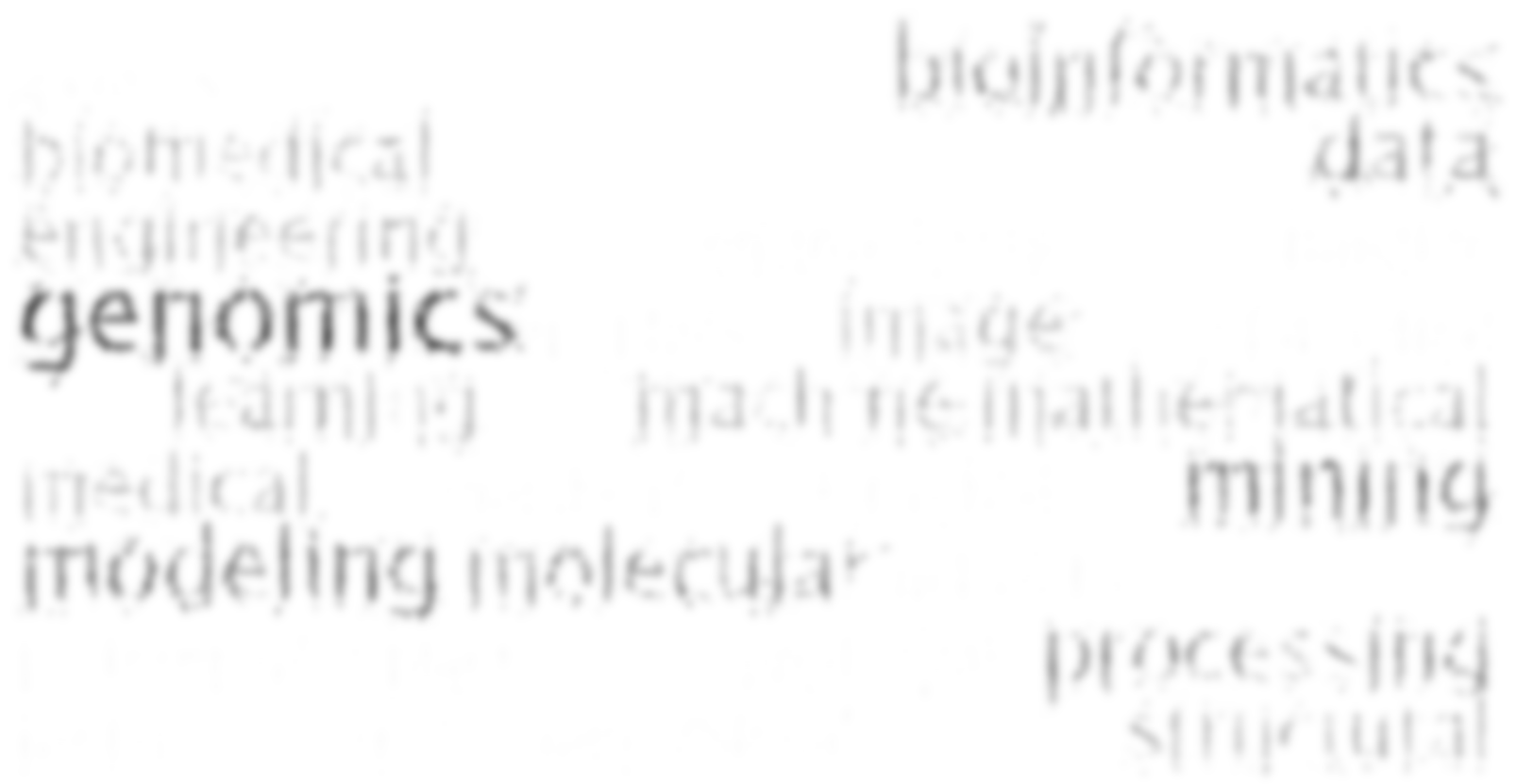 kGEM: an EM Error Correction Algorithm for NGS Amplicon-based Data
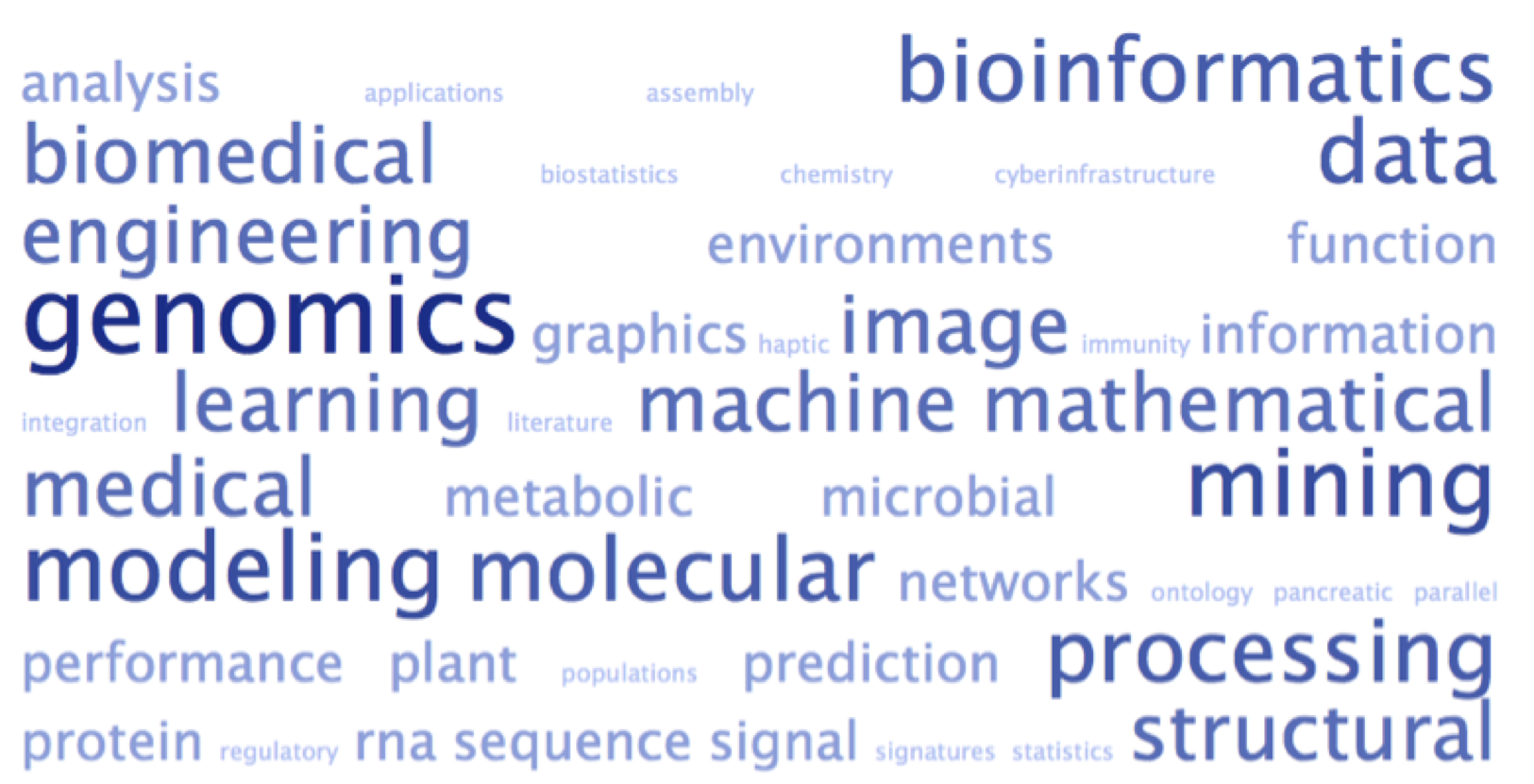 Alexander Artyomenko
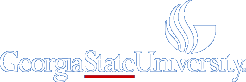 Introduction
Reconstructing spectrum of viral population
Challenges:
Assembling short reads to span entire genome
Distinguishing sequencing errors from mutations
Avoid assembling:
 ID sequences via high variability region
[Speaker Notes: Reconstructing spectrum of viral population is very reasonable task for epidemiology.
Limitations of sequencing technology do not allow to read the entire coding region and assembling short reads is a big challenge. 
But sequencing errors cause another challenge for that problem.]
Previous Work
KEC (k-mer Error Correction) [Skums et al.]
Incorporates counts (frequencies) of k-mers (substrings of length k)
QuasiRecomb (Quasispecies Recombination) [Töpfer et. al]
Hidden Markov Model-based approach
Incorporates possibility for recombinant progeny
Parameter: k generators (ancestor haplotypes)
Problem Formulation
Given: a set of reads R emitted by a set of 		       unknown haplotypes H’
Find: a set of haplotypes H={H1,…,Hk}            maximizing Pr(R|H)
Fractional Haplotype
Fractional Haplotype: a string of 5-tuples of probabilities for each possible symbol: a, c, t, g, d=‘-’
	 a	 c	 -	 t	c	t	g	c
kGEM
Initialize (fractional) Haplotypes
Repeat until  Haplotypes are unchanged
	Estimate Pr(r|Hi) probability of a read r being 			emitted by haplotype Hi 
	Estimate frequencies of Haplotypes 
    	Update and Round Haplotypes
	Collapse Identical and Drop Rare Haplotypes
Output Haplotypes
Initialization
Find set of reads representing haplotype population
Start with a random read
Each next read maximizes minimum distance to previously chosen
4
1
3
2
Initialization
Transform selected reads into fractional haplotypes using formula:


   where sm is i-th nucleotide of selected read s.
       a        c	     -	   t	g	-       g	      a	   -	c     ε=0.01
Read Emission Probability
Reads
Haplotypes
For each i=1, … , k and for each read rj from R compute value:
1
h1,1
1
h1,2
h2,1
2
h2,2
h3,1
2
h3,2
3
Estimate Frequencies
Estimate haplotype frequencies via Expectation Maximization (EM) method 
Repeat two steps until the change < σ
    E-step: expected portion of r emitted by Hi


    M-step: updated frequency of haplotype Hi
Update Haplotypes
Update allele frequencies for each haplotype according to read’s contribution:
Round Haplotypes
Round each haplotype’s position to most probable allele
Collapse and Drop Rare
Collapse haplotypes which have the same integral strings 
Drop haplotypes with coverage ≤δ
Empirically, δ<5 implies drop in PPV without improving sensitivity
kGEM
Initialize (fractional) Haplotypes
Repeat until  Haplotypes are unchanged
	Estimate Pr(r|Hi) probability of a read r being 			emitted by haplotype Hi 
	Estimate frequencies of Haplotypes 
    	Update and Round Haplotypes
	Collapse Identical and Drop Rare Haplotypes
Output Haplotypes
Experimental Setup
HCV E1E2 sub-region (315bp) 
20 simulated data sets of 10 variants
100,000 reads from Grinder 0.5
10 datasets with homo-polymer errors 
Frequency distribution: uniform and power-law model with parameter α= 2.0
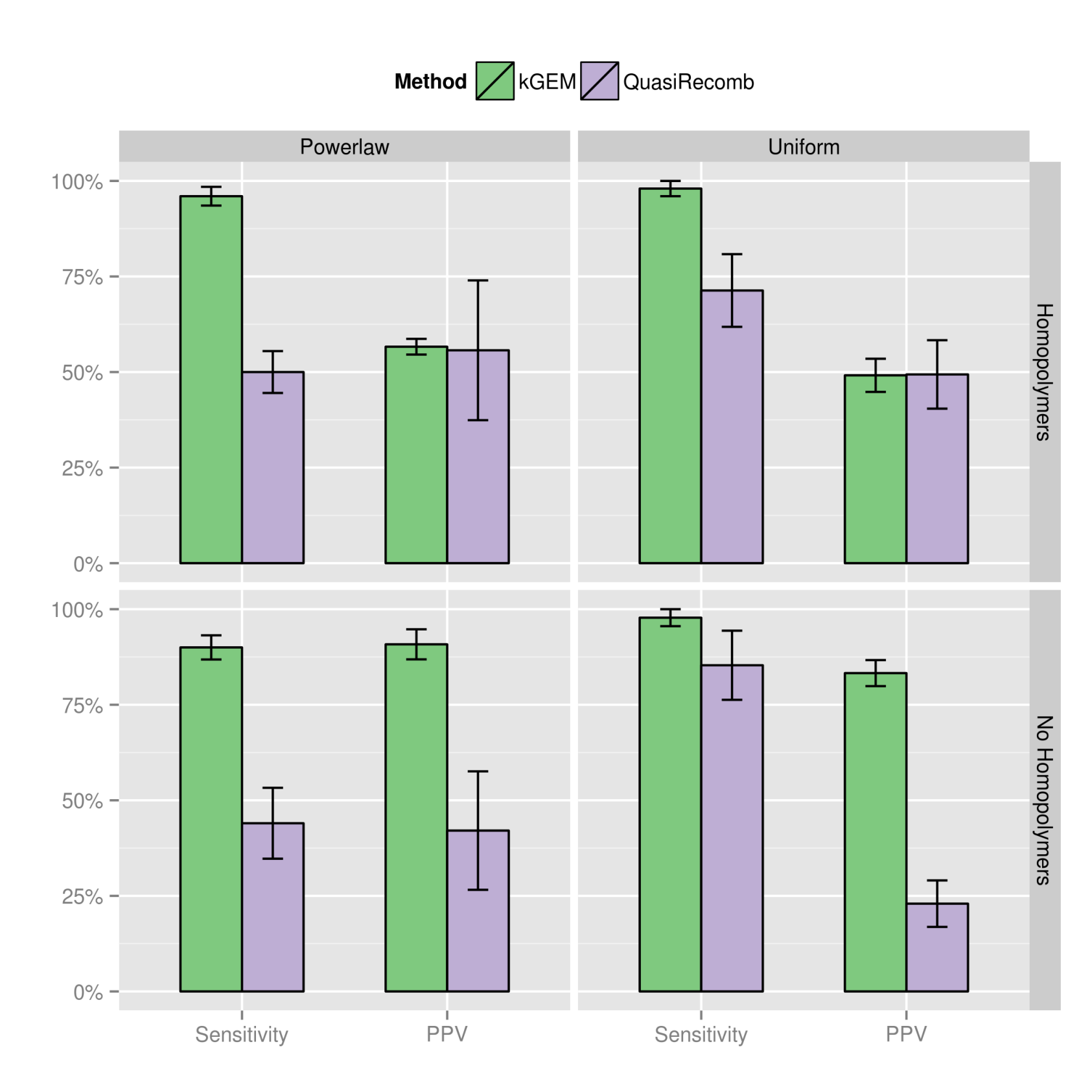 Acknowledgements
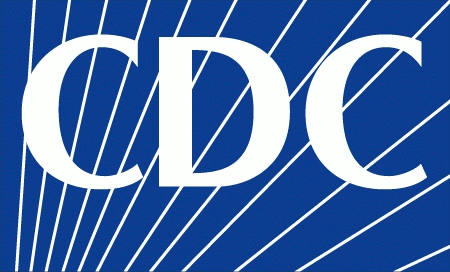 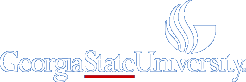 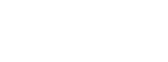 Pavel Skums
Ion Măndoiu
Nicholas Mancuso Alex Zelikovsky
Thank you!
 Questions?